Dolores de parto
“Hijitos mios, por quienes vuelvo a sufrir dolores de parto, hasta que Cristo sea formado en vosotros”
Gálatas 4:19
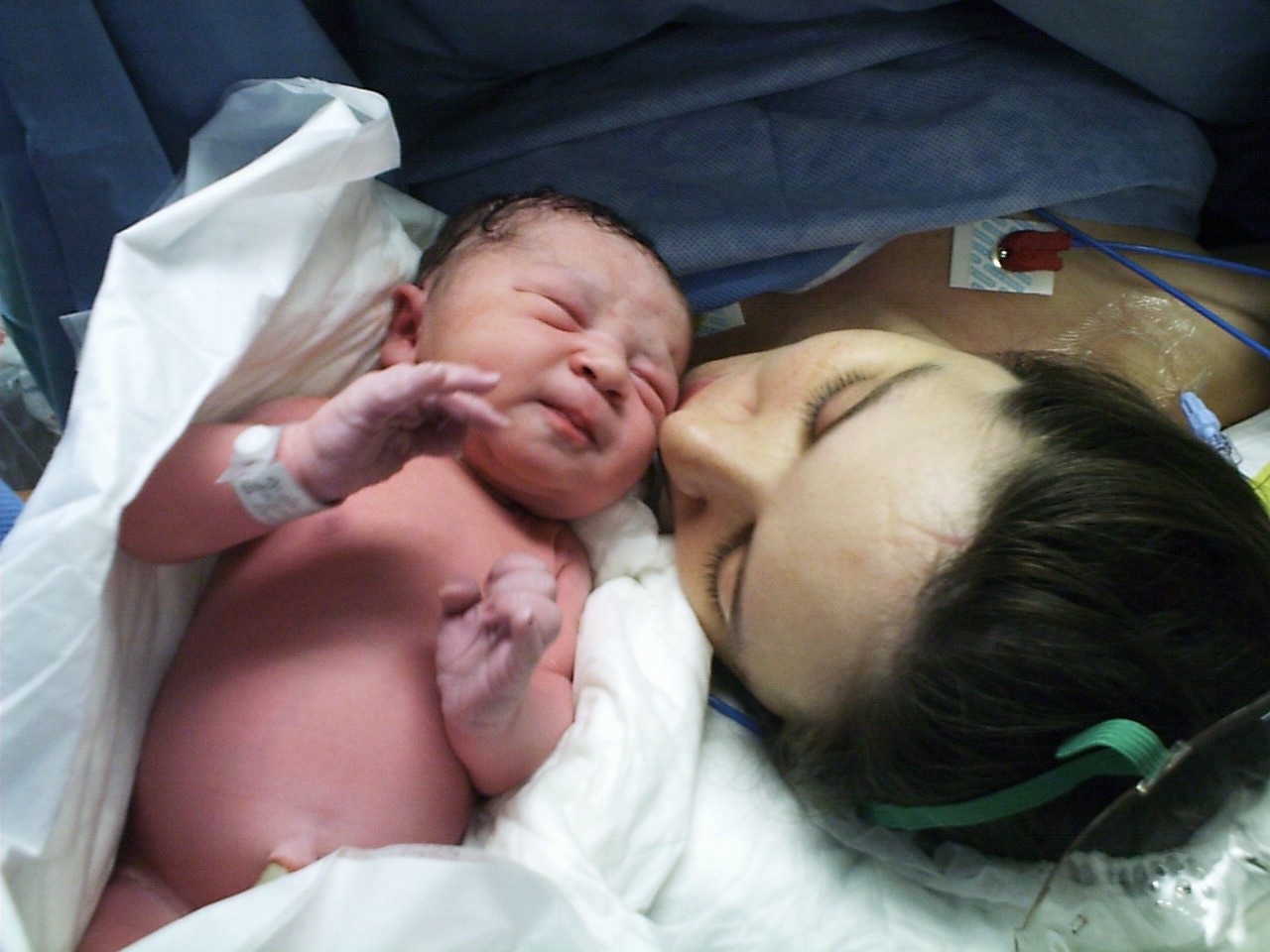 Objetivo
Conocer las actitudes de un verdadero padre espiritual.
Introducción:
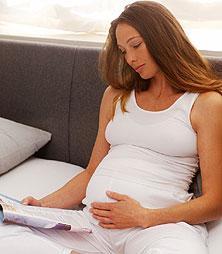 Médicamente se sabe que todo parto es doloroso, a pesar de la tecnología y los medicamentos.
La Biblia compara esos dolores con el proceso de formar un discípulo y así darnos cuenta que el desarrollo…
…de un buen cristiano no es producto de la casualidad, sino de un amoroso cuidado pastoral.
1. La evidencia de los dolores de parto
Los partos sin dolor no existen.
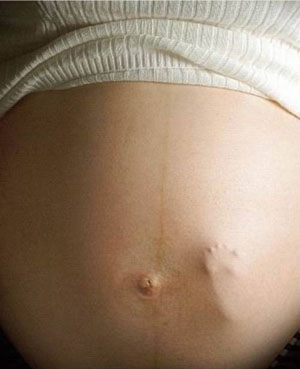 En Génesis 3:16 Dios le dice a la mujer que por el pecado multiplicaría sus dolores de parto, no dijo que a partir de ese momento sufriría dolor al dar a luz.
Los dolores de parto en los siervos de Dios. 
  Es doloroso tener hijos, y tener hijos espirituales también conlleva su dolor, por ejemplo Pablo con los hermanos en Galacia (Gálatas 4:19)
6 Semanas de Gestación
Comienzan a formarse los pulmones 
Puede registrarse actividad cerebral 
Tiene ojos, pero sin párpados todavía 
Se desarrollan los primeros reflejos
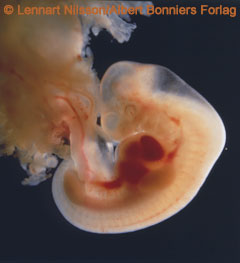 12 Semanas de Gestación
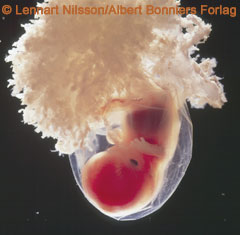 Mueve los brazos y las piernas 
Las fibras que transmiten el dolor al cerebro están desarrolladas
18 Semanas de Gestación
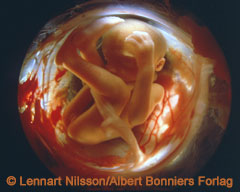 Los brazos y las piernas comienzan a golpear y a patear 
Las uñas están bien formadas 
Puede chuparse el dedo
24 Semanas de Gestación
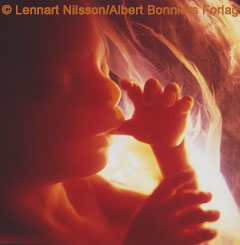 Tiene huellas digitales y de los pies particulares 
Puede oír sonidos externos 
Mediante ultrasonido se puede observar que tiene hipo, entrecierra los ojos, sonríe y arruga la frente
32 Semanas de Gestación
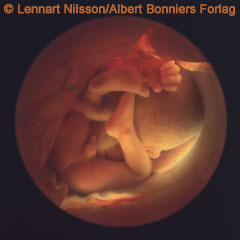 Los pulmones siguen desarrollándose 
Tiene control parcial sobre la temperatura del cuerpo 
La piel está más gruesa, con más color
38 Semanas de Gestación
El bebé se considera de término completo a las 38 semanas 
Las uñas llegan más allá de la punta de los dedos 
Puede agarrar firmemente 
Se voltea hacia la luz
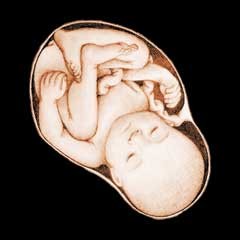 2.  LA RESPONSABILIDAD DE DAR A LUZ:
Desde el momento en que se concibe un hijo empieza la responsabilidad, continúa durante el embarazo y se hace más fuerte al dar a luz a ese bebé.
Igual es la responsabilidad que tienen los siervos de Dios con sus hijos espirituales, así que veamos qué actitudes debe asumir un verdadero padre:
Contar con la revelación divina. 
Tener un corazón genuino y amoroso.
Orar por ellos.
Disfrutar tiempo juntos.
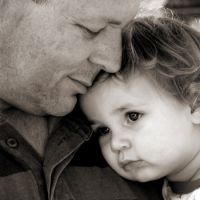 Señalar sus dones.  
Formar su carácter..
Entrenarlos.  
Darles oportunidad de servir.
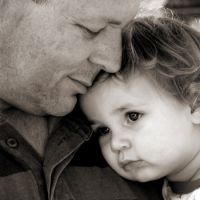 3.- LA RECOMPENSA DE SUFRIR DOLORES DE PARTO:
El dar a luz hombres 
  de Dios.  
El Gozo. 
Prolongar su ministerio.
CONCLUSIÓN:
Piense de quién es usted padre y si aún no ha tenido hijos espirituales, anhélelos pues Dios ha sanado su matriz;
Luego analice si ha estado actuando como un verdadero padre o si hay algo que mejorar y con la ayuda de Dios logrará ser un excelente padre.